Ontology and the lexicon
Nicola Guarino and Christopher A. Welty(2004). An Overview of OntoClean

Weber (張澄清) 2014/04/23
1
Outline
Introduction
Basic notions
Rigidity
Identity
Unity
Dependence
Constraints and Assumptions
Methodology
Example
Conclusion
2
Introduction
domain modelers can structure a taxonomy, but unable to justify themselves to others
OntoClean provided a logical basis for arguing against the most common modeling pitfalls
basic notions in OntoClean were not new
property and class are used in computer science with different meaning from the original(property in RDF)
Subsumption, properties, classes
Basic notions: essence, rigidity, identity, unity, and dependence
Adopt a first-order logic
3
Introduction
If time argument is omitted for predicate ɸ, then the predicate is assumed to be time invariant, that is
Identity relation will be assumed as time invariant: if two things are identical, they are identical forever
□ ɸ means ɸ is necessarily true, i.e., true in all possible worlds; ◊ ɸ means ɸ is possible true, i.e., true in at least one possible world
Domain of quantification will be that of possibilia  the extension of predicates will not  be limited to what exits in the actual world
the examples will not be the point
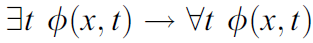 4
Rigidity
Definition 1 _A rigid property is a property that is essential to all its instances, i.e, a property ɸ such that: 
	i.e., PERSON as rigid
Definition 2 _A non-rigid property is a property that is not essential to some of its instances, i.e. ,
	i.e., having a brain in our Wizard of Oz world
Definition 3 _An  anti-rigid property is a property that is not essential to all its instances, i.e. ,
	i.e., STUDENT as  anti-rigid
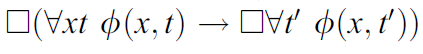 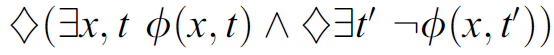 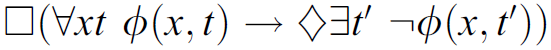 5
Rigidity
6
Identity
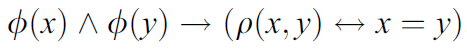 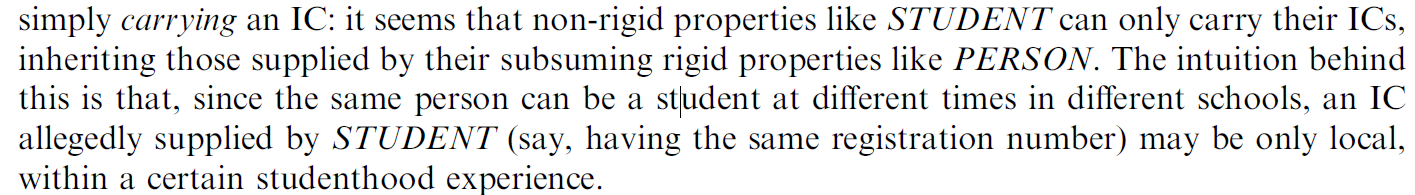 7
Identity
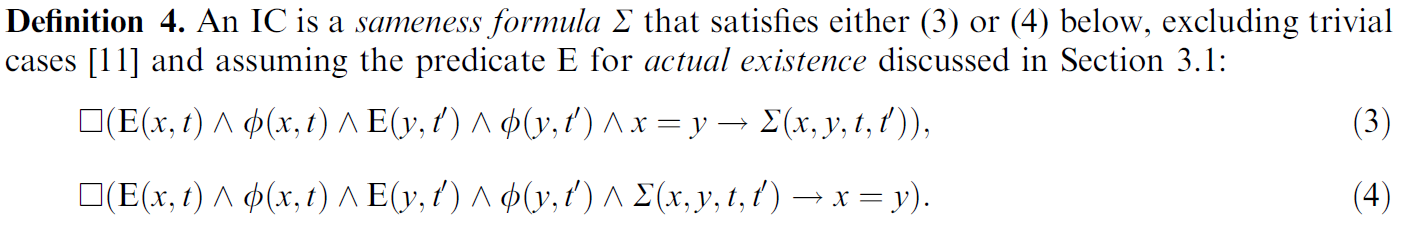 8
Identity
An IC is necessary if it satisfies (3) and sufficient if it satisfies (4), and need not be both. This is weaker than
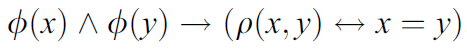 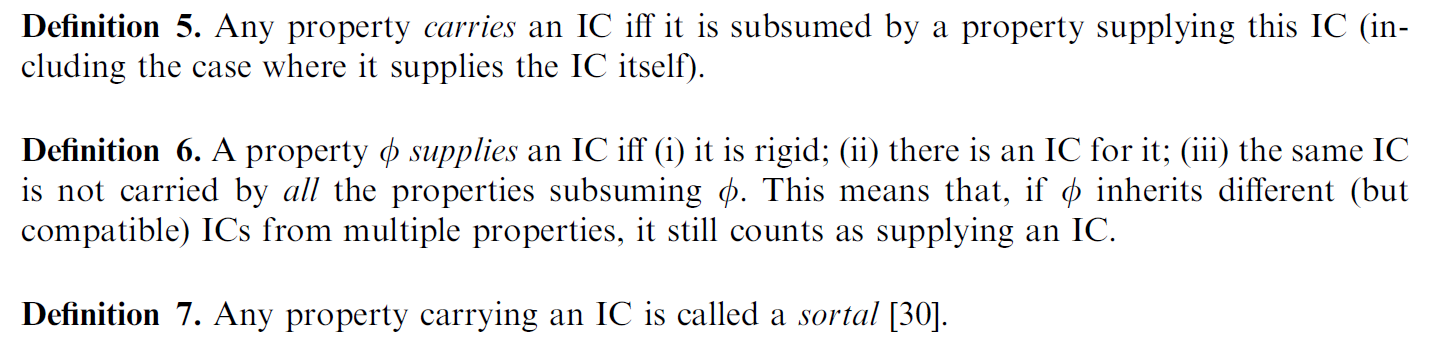 9
Time duration
Identity
Time interval
1:00~2:00
Next Tue.
2:00~3:00
Next Wed.
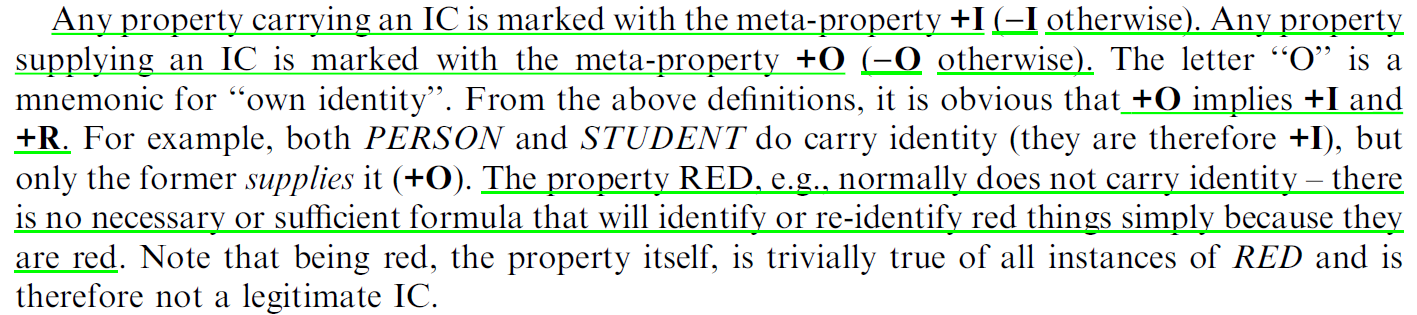 10
Unity
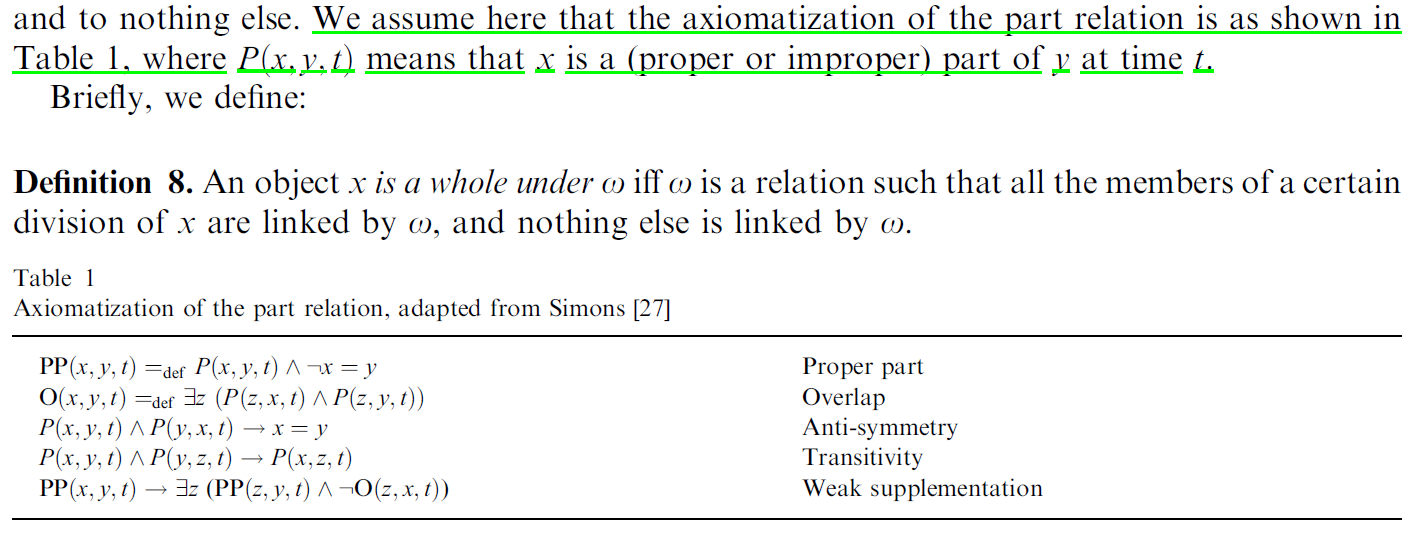 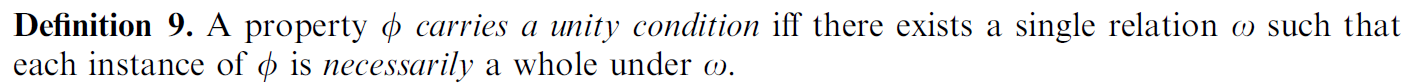 11
Unity
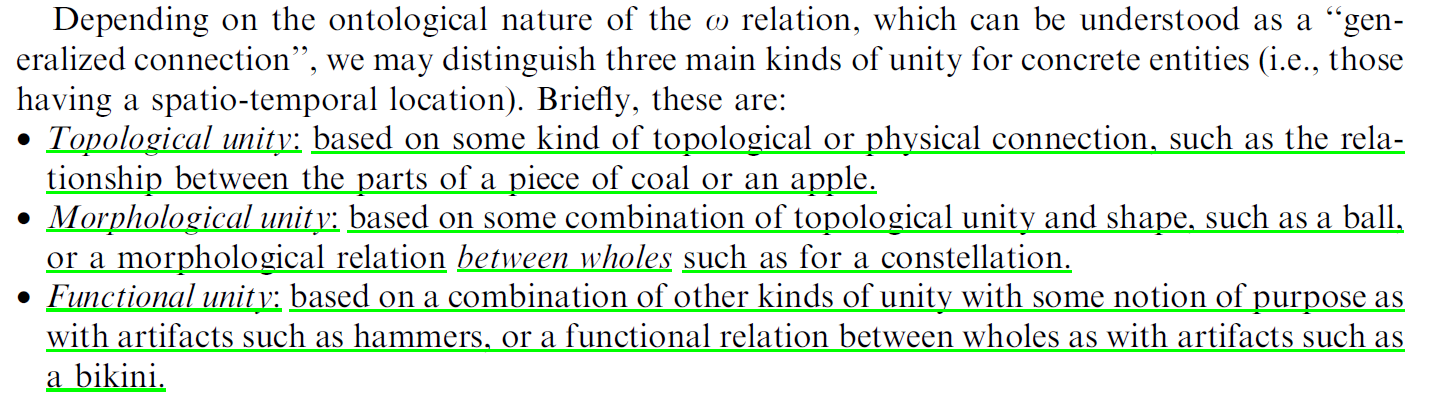 12
Unity
13
Dependence
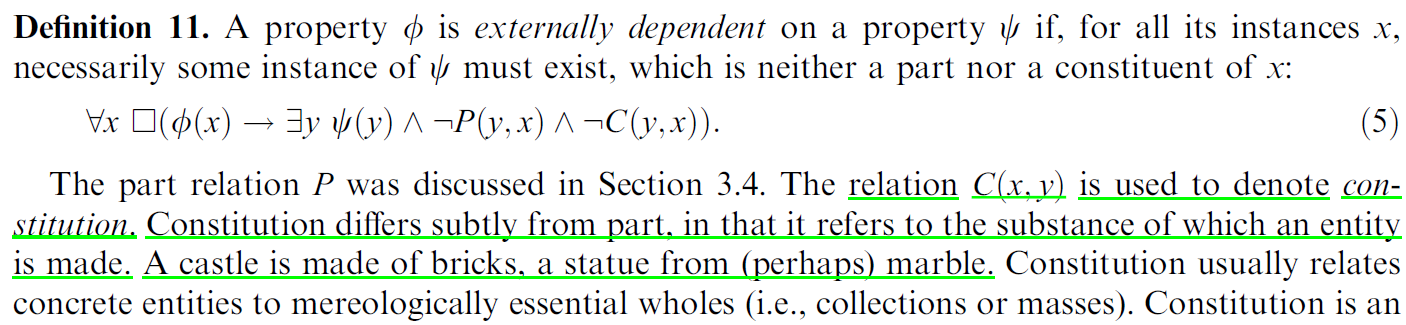 An externally dependent property is +D (-D otherwise)
14
Constraints and Assumptions
Given two properties, p and q, when q subsumes p, the following constraints hold:
q is anti-rigid, then p must be anti-rigid
q carries an identity criterion, then p must carry the same criterion
q carries a unity criterion, then p must carry the same criterion
q has anti-unity, then p must also have anti-unity
q is dependent on property c, then p is dependent on property c
15
Constraints and Assumptions
Sortal Individuation: Every domain element must instantiate some property carrying an IC (+I). In this way we satisfy Quine’s dicto “No entity without identity”
Sortal Expandability: If something is an instance of different properties (for instance related to different times), then it must be also instance of a more general property carrying a criterion for its identity
16
Methodology
Assigning Meta-Properties
Analyzing Rigid Properties
The Backbone Taxonomy
Analyzing Non-rigid Properties
Phased Sortals
Roles
Attributions
17
Methodology
18
Methodology
Useful  property kind
All possible combinations of meta-properties
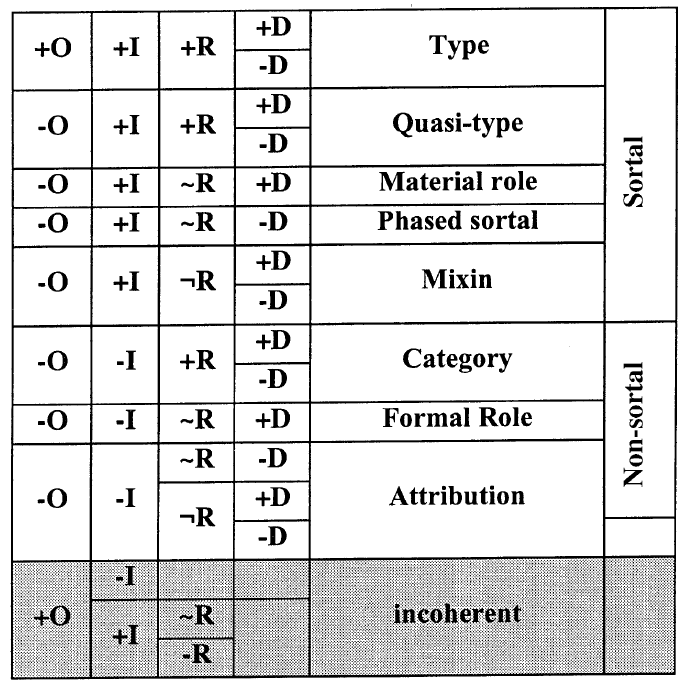 19
Methodology
Ontology-based modeling principles
Unity  and identity assumption
Ideal taxonomy structure
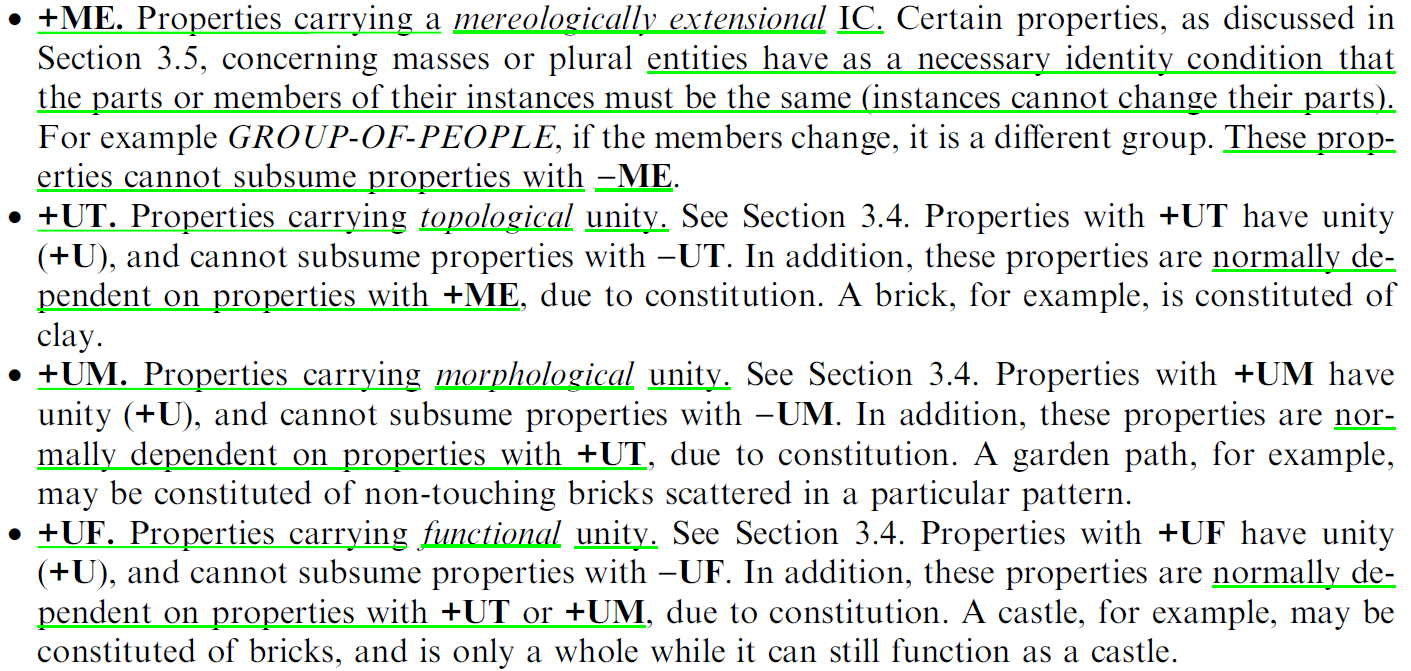 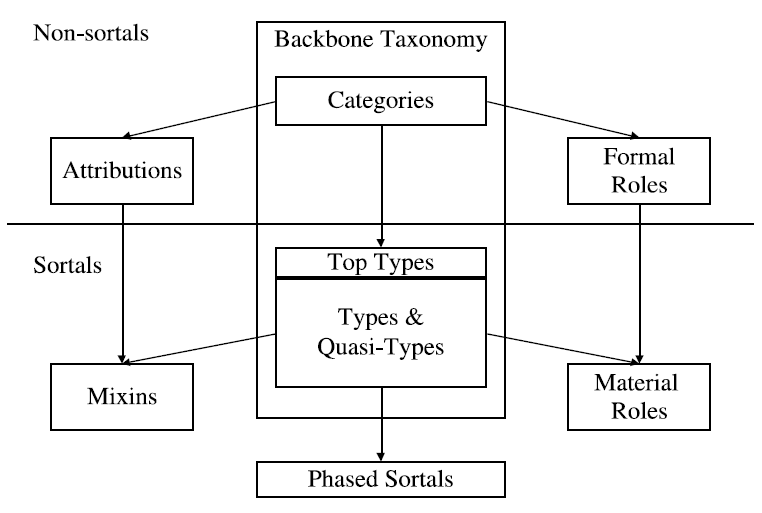 20
Summary
rigid property is a property that is essential to all its instances(+R)
non-rigid property is a property that is not essential to some of its instances(-R)
anti-rigid property is a property that is not essential to all its instances
Any property carries an IC iff it is subsumed by a property supplying this IC(including the case where it supplies the IC itself)
 A property ɸ supplies an IC iff (1) it is rigid; (2) there is an IC for it; (3) the same IC is not carried by all the properties subsuming ɸ. This means that, if ɸ inherits different(but compatible) ICs from multiple properties, it still counts as supplying an IC.
21
Summary
property carrying an IC is marked +I (-I otherwise); property supplying an IC is +O (-O otherwise)
Any property carrying an IC (+I) is called a sortal
A property ɸ carries a unity condition (+U) iff there exists an equivalence relation ω such that all its instances are intrinsic wholes under ω
A property has anti-unity (~U) if every instance of the property is not necessarily a whole
a property ɸ is externally dependent on a property Ψ if, for all its instances x, necessarily some instance of y must exist, which is not a part nor a constituent of x
22
Example
23
Assigning Meta-property
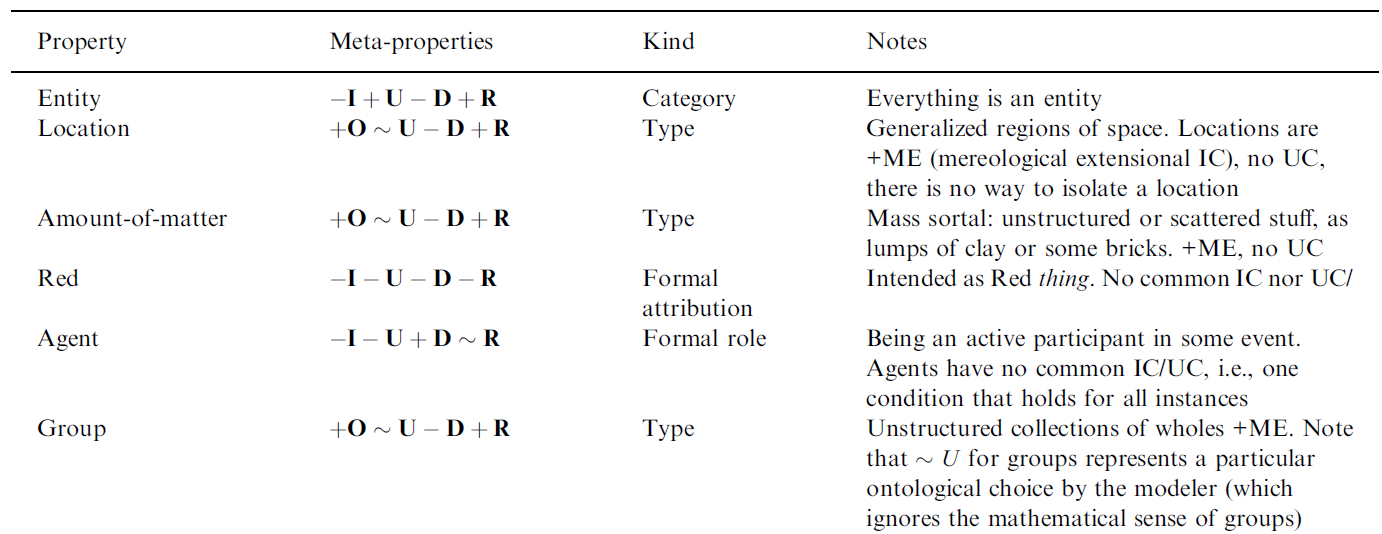 24
Assigning Meta-property
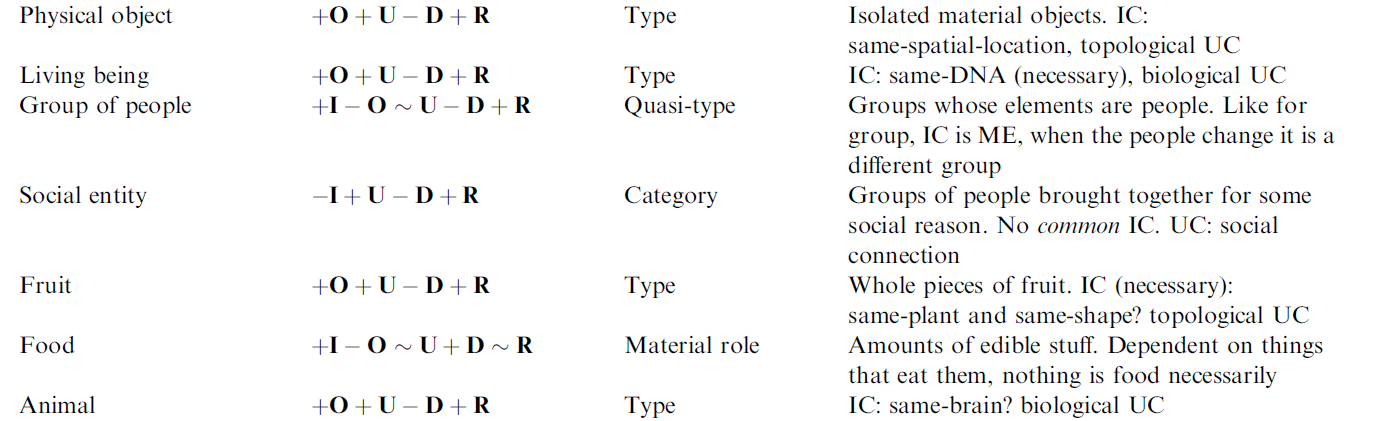 25
Assigning Meta-property
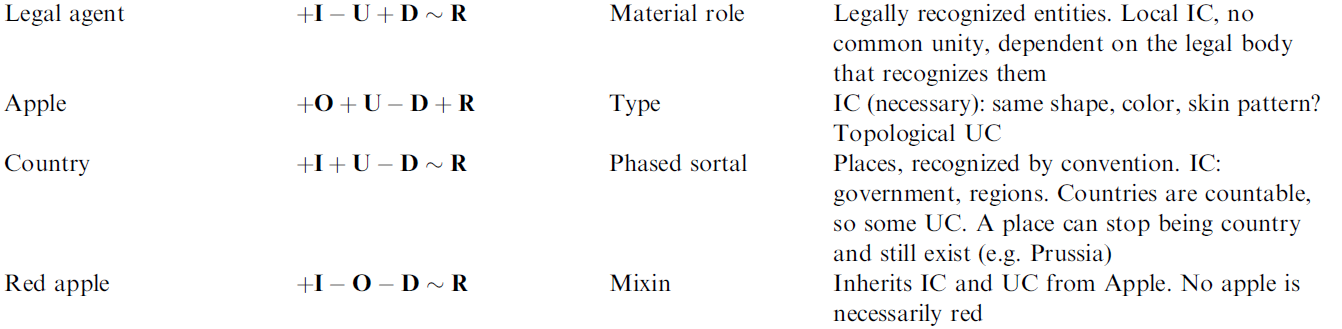 26
Assigning Meta-property
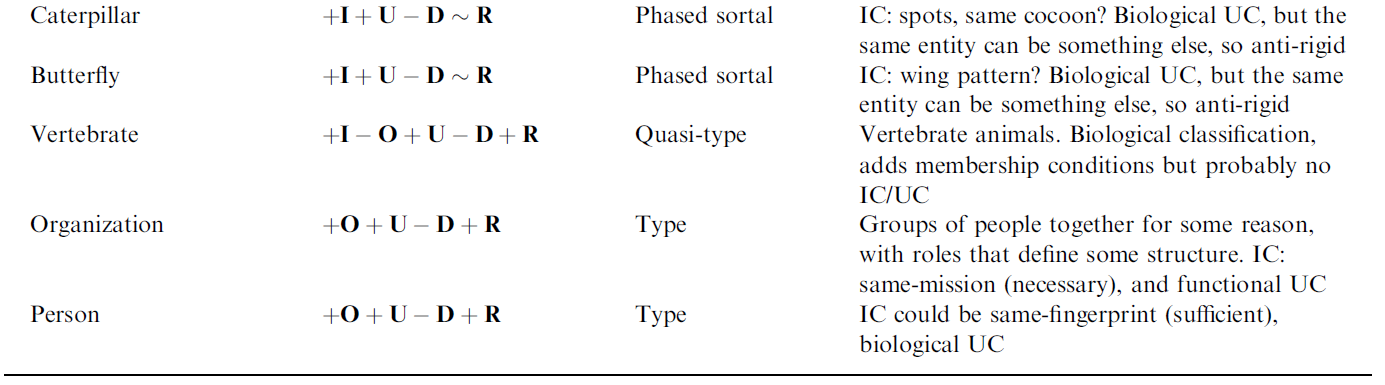 27
Analyzing Rigid Properties
Living beings are not amounts of matter: ~U/+U violation; IC: amounts of matter have an extensional identity
Physical objects are not amounts of matter: ~U/+U violation; Physical objects are not themselves amounts of matter, they are constituted of matter
Social entities are not groups of people: ~U/+U violation; social entity more than a group of people, must be somehow unified
Animals are not physical objects: being alive is an essential property for animals, not for physical object
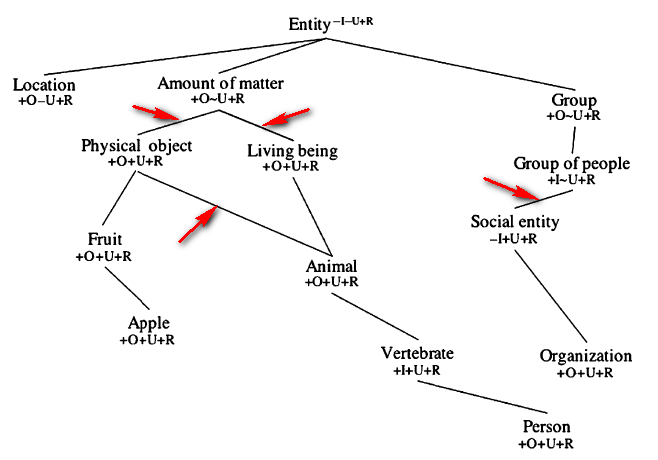 28
Analyzing Non-rigid Properties
Phased Sortals: 
whose instances are allowed to change certain of their identity criteria during their existence
canonical example is a caterpillar
independent, anti-rigid, and supply identity criteria
Roles:
participates to a contingent event or state of affairs
anti-rigid; differently from phase sortals, do not supply identity criteria
Attributions:
the proper way to model attributions is with a simple attribute, like color, and a value, such as red
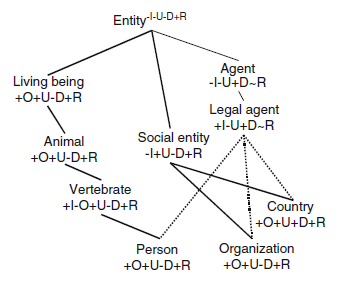 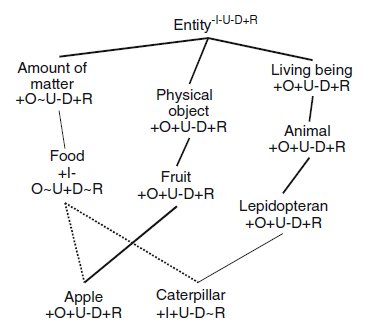 29
Outcome
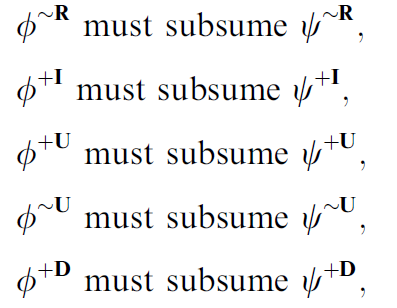 30
Conclusion
heavier lines indicate subsumption relationships between members of the backbone taxonomy
subsumption is often used to represent things other than subsumption, can be described on language using “is a” 
Sometimes “is a” is not logically consistent with the subsumption relationship
31
Reference
Welty, C. and Guarino, N. 2001. Supporting ontological analysis of taxonomic relationships. Data and Knowledge Engineering, 39(1): 51–74.
32